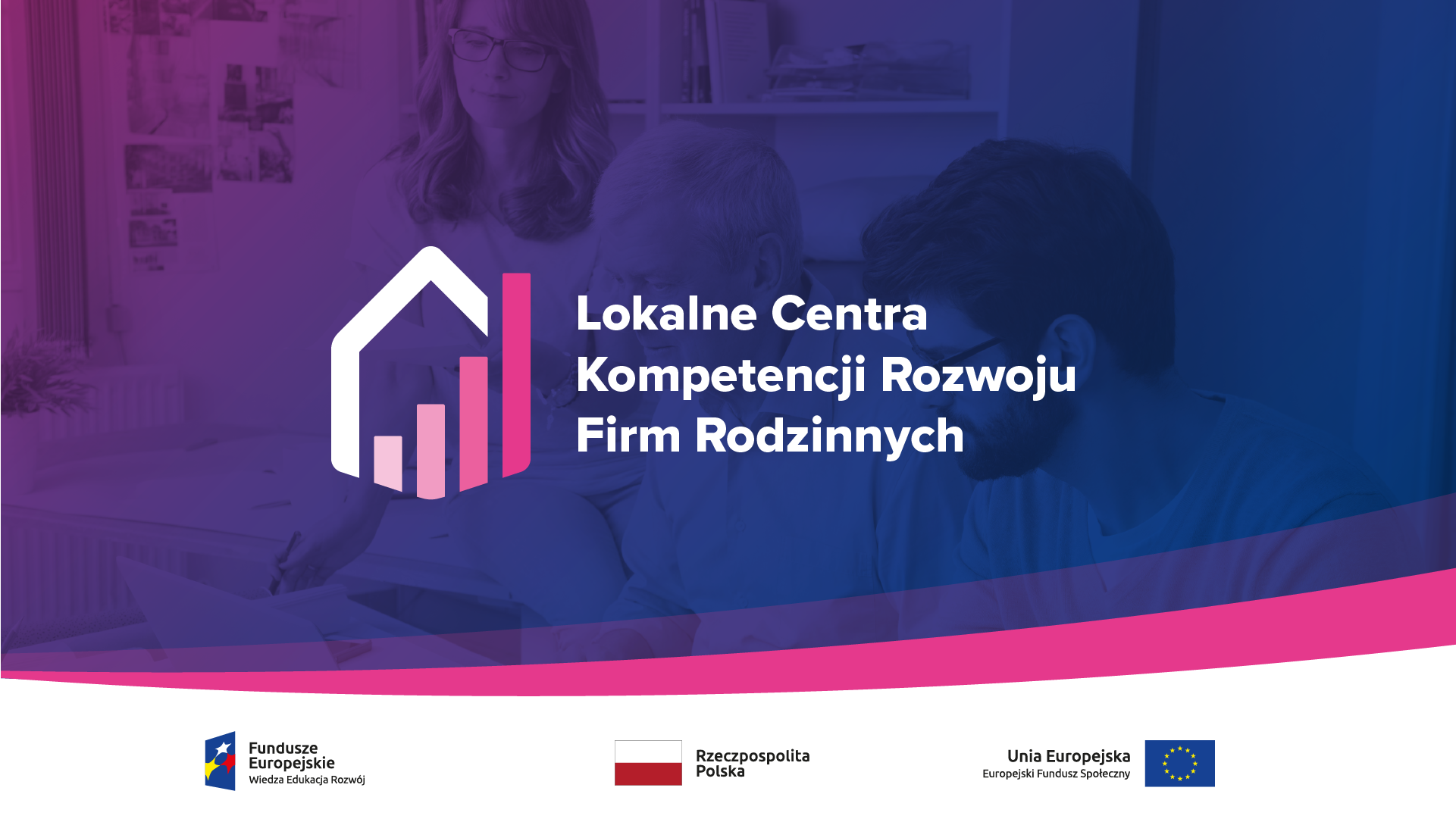 SYSTEM ŁAD RODZINY/SYSTEM ZARZĄDZANIA RODZINĄPODSTAWOWE MECHANIZMY ORAZ FUNKCJE
Dr hab. Izabela Koładkiewicz, Prof. ALK
SYSTEM ŁAD RODZINY/SYSTEM ZARZĄDZANIA RODZINĄ

Co dzieje się z rodziną właścicieli wraz z upływem czasu? 
Jakie procesy w niej zachodzą?
SYSTEM ŁAD RODZINY/SYSTEM ZARZĄDZANIA RODZINĄ

Rodzina właścicieli - Procesy zmian 

Wzrost liczby członków rodziny
Nowe pokolenia
Nowe gałęzie rodziny 
Podział członków rodziny na pracujących/ zarządzających (insiderów) i nie pracujących/nie zarządzających (outsiderów) w firmie rodzinnej
 zróżnicowanie pod względem poziomu wiedzy na temat firmy;
SYSTEM ŁAD RODZINY/SYSTEM ZARZĄDZANIA RODZINĄ

Czynniki różnicujące interesariuszy w przedsiębiorstwie rodzinnym

Podział własności pomiędzy członkami rodziny właścicieli
wraz z rosnącą liczbą członków rodziny następuje różnicowanie wielkości posiadanych pakietów akcji/udziałów
zróżnicowanie możliwości kontrolowania rodzinnej firmy oraz zakresu podejmowania decyzji;
Nowi właściciele, nie powiązani z rodziną 
np. w wyniku wejścia firmy rodzinnej na giełdę
Niepowiązana z rodziną kadra zarządzająca
SYSTEM ŁAD RODZINY/SYSTEM ZARZĄDZANIA RODZINĄ

Rodzina właścicieli - procesy zmian

Efektem ww. procesów jest zróżnicowanie obecnych w rodzinie grup interesariuszy
Różnią się potrzebami i interesami w odniesieniu do rodzinnego biznesu
Różny poziom wiedzy na temat rodzinnego biznesu
Przekłada się to na ich wzajemne relacje
Problemy: 
Brak zaufania
Brak zrozumienia dla podejmowanych działań w firmie 
Brak akceptacji podejmowanych działań w firmie
SYSTEM ŁAD RODZINY/SYSTEM ZARZĄDZANIA RODZINĄ

Czynniki różnicujące interesariuszy w przedsiębiorstwie rodzinnym 

Utrata jedności między interesem rodziny a interesem firmy 
Kontrolujący właściciel „firma to ja”, wraz z pojawieniem się kolejnych pokoleń jak również gałęzi rodziny, nie ma już racji bytu
Utrata jedności między interesami poszczególnych członków rodziny 
rodzice – dzieci, rodzeństwo, kuzyni oraz interes rodziny a interes poszczególnych jej gałęzi
SYSTEM NADZORU W FIRMIE RODZINNEJ/ SYSTEM FAMILY BUSINESS GOVERNANCE

Potrzeba tworzenia struktur nadzoru w firmie rodzinnej pojawia się wraz z pojawieniem w rodzinie i w firmie rodzinnej różnych grup interesów, w wyniku:

transferu zarządzania – insiderzy i outsiderzy
powiązani z rodziną i spoza niej 

utraty jedności 
między interesem rodziny a interesem firmy 
między interesami poszczególnych członków rodziny 

dystrybucji własności 
wśród rosnącej liczby członków rodziny, a wraz z nią zróżnicowanie mocy wpływu na podejmowane w przedsiębiorstwie decyzje
SYSTEM ŁAD RODZINY/SYSTEM ZARZĄDZANIA RODZINĄ/ FAMILY BUSINESS GOVERNANCE 

Family Business Governance - Zadania

Zapewnia ład i harmonię w rodzinie poprzez: 
wzmocnienie poczucia więzi pomiędzy członkami rodziny właścicieli 
umocnienie ich identyfikacji z przed­siębiorstwem, jako wspólnym projek­tem
Sprzyja długowieczności rodzinnego biznesu 
Poszukiwanie rozwiązań prowadzących do kompromisu między interesariuszami
Budowa pozytywnych i odpowiedzialnych relacji między rodziną właścicieli a ich przedsiębiorstwem
Dostarcza wiedzy członkom rodziny na temat:
roli, praw i odpowiedzialności wobec rodziny oraz rodzinnego biznesu
CZYNNIKI SPRZYJAJĄCE DŁUGOWIECZNOŚCI FIRM RODZINNYCH WG W. O’HARA - 

Dostarczanie produktów zaspokajających podstawowe potrzeby ludzkie (np. budowa świątyń, prowadzenie gospody czy produkcja wina i oliwy)
Zasada „pierworodnego” (ang. primogeniture) – w trwaniu rodzinnej własności miały udział zarówno kobiety; wykorzystywana była też adopcja osób spoza rodziny
Przypisywanie wyższej wagi biznesowi jak rodzinie; biznes jako obowiązek wobec społeczności i klientów
Rozwiązywanie konfliktów (conflicts arrangement)
Spisywanie planów
Family Business Governance (a system of governance)
Zdolność do zmiany, bez porzucania podstawowych rodzinnych wartości (Źródło: Goto T., 2006, s. 519-520)
NADZÓR W FIRMIE RODZINNEJ FAMILY BUSINESS GOVERNANCE

Realizowany przez rodzinę właścicieli proces kontroli i wpływu na działalność firmy rodzinnej
System rodziny – podsystem family governance 
zarządzanie rodziną, ład rodziny, 
System firmy – podsystem corporate governance 
nadzór korporacyjny /ład korporacyjny
System nadzoru w firmie rodzinnej
Family Business Governance
System rodziny
System firmy rodzinnej
Podsystem
Zarządzania rodziną
Family Governance
Podsystem
Nadzór korporacyjny 
Corporate Governance
Spotkania rodziny
Walne zgromadzenie akcjonariuszy
Zgromadzenie rodziny
Rada nadzorcza /
rada dyrektorów
Rada rodziny
Prezes
Konstytucja rodziny
Struktura własności 
Akcjonariusze/Udziałowcy
PODSYSTEM ZARZĄDZANIA RODZINĄ I JEGO KLUCZOWE ELEMENTY

Pojawia się wraz z różnicowaniem się grup interesów w rodzinie właścicieli
Cele działania: 
sprawne zarządzanie rodziną, ukierunkowane na budowę spójności i jedności interesów oraz potrzeb rodziny w stosunku do firmy rodzinnej  
zapewnienie ładu i zgody w rodzinie w przypadku podejmowania decyzji dotyczących rodzinnego przedsiębiorstwa
Rozwój
Sukcesja zarządzania, 
Transfer własności
PODSYSTEM ZARZĄDZANIA RODZINĄ KLUCZOWE OBSZARY

Działania na rzecz integracji w rodzinie, w tym:
Wzmacnianie poczucia więzi pomiędzy członkami rodziny właścicieli 
Umocnienie ich identyfikacji z przed­siębiorstwem, jako wspólnym projek­tem
Edukacja i rozwój rodziny
Rodzina jest odpowiedzialna za poinformowanie członków rodziny  i przygotowanie ich do przyszłych ról w rodzinie i biznesie 
Polityka zatrudnienia członków rodziny i planowanie – rozwój ich karier
Tradycje /wartości rodziny i jej historia
Działalność filantropijna rodziny 
Relacje akcjonariuszy – członków rodziny i ich powiązanie z biznesem
PODSYSTEM ZARZĄDZANIA RODZINĄ. PODSTAWOWE FUNKCJE 

Edukacja
Komunikacja
Integracja
Podsystem zarządzania rodziną
Family Governance
PODSYSTEM ZARZĄDZANIA RODZINĄ (ANG. FAMILY GOVERNANCE) 
 ZADANIA, FUNKCJE I CZYNNIKI WARUNKUJĄCE JEGO ROZWÓJ
Funkcje:
Komunikacyjna
Edukacyjna
Integrująca
Zadania:
Budowa rodzinnej zgody i jedności 
Budowa zaufania
Czynniki warunkujące rozwój:
Wzrost liczby członków rodziny i jej gałęzi 
Wzrost liczby pokoleń
Różnicowanie się grup interesów 
Zmiany w strukturze własności firmy rodzinnej
PODSYSTEM ZARZĄDZANIA RODZINĄ I JEGO KLUCZOWE ELEMENTY

Spotkania rodziny
Zgromadzenia rodziny
Rada rodziny
Konstytucja rodziny
SPOTKANIA RODZINY - FAMILY MEETING

Próba jego zdefiniowania
Próba określenia jego uczestników 
W jaki sposób działa?
Próba wskazania jego funkcji 
Próba wskazania potencjalnych tematów poruszanych na nich
Próba oceny jego przydatności
SPOTKANIA RODZINY - FAMILY MEETING

W zależności od fazy rozwoju rodziny i rodzinnego biznesu spotkania rodziny mogą mieć różny charakter

W przypadku fazy kontrolującego właściciela (Neubaer F., Lank A. G., 1998, s. 80; Gersick, K. E. i in. 1997):
najprostszy element podsystemu zarządzania rodziną
nieformalna struktura 
spotkania męża/żony – przedsiębiorcy ze swoim współmałżonkiem
dyskutowane są problemy dotyczące zarówno firmy jak i rodziny
podtrzymywanie rodzinnych relacji
FUNKCJE SPOTKAŃ RODZINNYCH

Spotkania tego typu umożliwiają członkom rodziny (IFC Family Business Governance, 2008, s. 29):
komunikowanie rodzinnych wartości
edukację członków rodziny
kreowanie nowych pomysłów biznesowych 
rozwijanie umiejętności współpracy różnych grup interesów obecnych w rodzinie i zaangażowanych w biznes rodzinny
przygotowanie przedstawicieli kolejnego pokolenia do przejęcia pałeczki lidera rodzinnego biznesu
SPOTKANIA RODZINY

Jakie należy podjąć działania celem profesjonalizacji spotkań rodziny? 
Jakie potencjalne korzyści może przynieść profesjonalizacja spotkań rodziny?
PROFESJONALIZACJA SPOTKAŃ RODZINY - KLUCZOWE DZIAŁANIA

Cel spotkania
Kto w nim powinien uczestniczyć
Data spotkania – z wyprzedzeniem
Przygotowanie materiałów 
Miejsce spotkania
Zasady funkcjonowania
SPOTKANIA RODZINY - FAMILY MEETING - PODSUMOWANIE 
Najprostsza struktura systemu family governance 
Wysoki poziom nieformalności
Funkcja komunikacyjna - podstawowa funkcja 
W zależności od sytuacji poświęcone są tylko sprawom firmowym albo stanowią mieszankę problemów rodzinnych i firmy
Ważnym wymiarem tych spotkań jest ich edukacyjny charakter, w szczególności dla młodszego pokolenia
Wraz ze wzrostem złożoności rodziny ich formuła może ewoluować w kierunku bardziej sformalizowanych struktur
ZGROMADZENIE RODZINY

Jakie aktywności są realizowane?
Jaki jest cel poszczególnych wydarzeń? 
Jaki jest cel Zgromadzenia rodziny?
ZGROMADZENIE RODZINY - FAMILY ASSEMBLY

Potrzeba jego utworzenia pojawia się w kolejnych fazach rozwoju własności tj.: Partnerstwo rodzeństwa czy Konsorcjum kuzynów
Krytyczna wielkość rodziny- 30-40 członków (Neubauer F., Lank A. G., 1998, s. 81) 

W założeniu jego stworzenie ma na celu 
identyfikację potencjalnych konfliktów, najczęściej wynikających z asymetrii informacji pomiędzy członkami rodziny (insiderzy versus outsiderzy) i poszukiwanie dla nich możliwych rozwiązań celem osiągnięcia konsensusu. (IFC Family Business Governance, 2008, s.9)
ZGROMADZENIE RODZINY - FAMILY ASSEMBLY 

Charakter formalny 
Odbywa się zazwyczaj raz do roku i trwa dzień lub dwa dni 
Wydarzenie otwarte dla wszystkich członków rodziny, ale
dodatkowe kryteria decydujące o zaproszeniu do wzięcia w nim udziału
podział na „aktywnych” i „biernych” uczestników, którzy mogą brać udział we wszystkich spotkaniach (merytorycznych i integracyjnych) lub jedynie w ich części (np. integracyjnych).
ZGROMADZENIE RODZINY- FAMILY ASSEMBLY

Wzrost wiedzy na temat rodzinnego biznesu 
co zdarzyło się w rodzinnym przedsiębiorstwie
jakie zmiany w nim zaszły
z jakimi problemami musiało się zmierzyć
 jakie nowe wyzwania stoją obecnie przed nim
Integracja członków rodziny, szczególnie młodszych pokoleń
ZGROMADZENIE RODZINY - FAMILY ASSEMBLY

Podstawowym celem powołania Zgromadzenia Rodziny: 
jest konsolidacja rodziny, w wyniku: 
zacieśniania więzów rodzinnych 
wzrost zrozumienia i akceptacji dla tego co się dzieje w rodzinnym biznesie

Do jego zadań należy: 
informowanie wszystkich członków rodziny na temat tego co się dzieje w rodzinnym biznesie
możliwość wypowiedzenia swoich opinii dotyczących 
rozwoju firmy 
kwestii związanych z rodziną
.
ZGROMADZENIE RODZINY 
PODSTAWOWE FUNKCJE I ZADANIA
Forum integracji rodziny
Poznanie się nowych członków rodziny
Zgromadzenie rodziny
Budowa i wzmacnianie relacji między członkami  rodziny
Forum wymiany informacji i poglądów na temat firmy
Poznanie i zrozumienie zasad  działania rodzinnego przedsiębiorstwa
Informacja na temat zachodzących zmian w rodzinnej firmie
RADA RODZINY /RADA FAMILIJNA - FAMILY COUNCIL

Dwie formuły działania, determinowane fazą rozwoju organizacji
nieformalny i formalny
Jako struktura nieformalna:
pojawia się w początkowym okresie istnienia firmy
nieformalne spotkania rodzinne
dyskutowane są kwestie związane z rodzinnym biznesem (określana jest też jako formuła spotkań rodziny)
RADA RODZINY /RADA FAMILIJNA - FAMILY COUNCIL
ZADANIA FUNKCJE

Pełnienie roli łącznika między rodziną a firmą rodzinną, 
Rozwój głównych polityk i procedur odnoszących się do firmy rodzinnej 
Pełnienie roli forum do dyskusji na temat ciągłości biznesu i sukcesji, 
Identyfikacja potrzeb i oczekiwań akcjonariuszy firmy rodzinnej,
Rozwiązywanie konfliktów, 
Edukacja członków rodziny, 
Dbałość o merytoryczną jakość dyskusji prowadzącą do podjęcia decyzji, odpowiadających potrzebom rodziny i firmy (w tym np. propozycje członków rady nadzorczej reprezentujących rodzinę), 
Wsparcie działania zgromadzenia rodziny, w tym jego organizacja
RADA FAMILIJNA/RADA RODZINY - FAMILY COUNCIL

Kiedy należy powołać radę rodziny?
Czynniki warunkujące stworzenie przydatnej rady: 
Kryteria i sposób wyboru jej członków np.:
członkowie do rady powinni być wybierani w głosowaniu przez całą rodzinę – promocja jedności i lojalności rodziny
Wielkość rady
należy pamiętać, że wielkość grupy ma znaczenie 
Kadencja członka rady rodziny powinna być określona
RADA FAMILIJNA/RADA RODZINY - FAMILY COUNCIL

Kryteria warunkujące wybór do Rady Rodziny 
Kto – kompetencje czy więzy krwi? 
Zdolności przywódcze
Umiejętność komunikacji 
Umiejętność rozwiązywania konfliktów 
Zdolność do budowy autorytetu – szczególnie ważne w sytuacji obecności gałęzi rodziny 
Dyspozycyjność czasowa oraz chęć do poświęcenia czasu na rzecz pracy w radzie 
Brak zaangażowania w bieżące zarządzanie firmą ze względu na prawdopodobieństwo wzrostu konfliktów interesu 
Zaangażowanie w rodzinne dziedzictwo
RADA FAMILIJNA/RADA RODZINY - FAMILY COUNCIL

         „Outsiderzy” w Radzie – zausznicy lub specjaliści z głosem doradczym 
Wspierają wiedzą i doświadczeniem w konkretnych sprawach 
Rola moderatora spotkań rady – gdy poziom emocji utrudnia merytoryczną dyskusję  (np. omówienie kwestii odejścia Seniora)
RADA FAMILIJNA/RADA RODZINY - FAMILY COUNCIL

Jako struktura formalna:
ułatwia działania Zgromadzenia rodziny, m.in.:
ułatwia prowadzenie dyskusji w sposób merytoryczny 
odgrywa dużą rolę w podejmowaniu decyzji
pełni funkcję łącznika między firmą a rodziną
na przykład członkowie rodziny mogą:
dyskutować kwestie dotyczące firmy na zgromadzeniu rodziny
przedstawiać pytania przewodniczącemu rady familijnej, który z kolei zadaje je kadrze zarządzającej firmą rodzinną. 
rada pełni ważną rolę kanału komunikacji między radą dyrektorów i kadrą zarządzającą czyli firmą a rodziną
praca rady rodziny powinna być formalizowana poprzez opracowanie regulaminu, agendy spotkania czy komitety
RADA FAMILIJNA/RADA RODZINY - FAMILY COUNCIL

C&J Clarks

Jedna z najstarszych firm rodzinnych w Wielkiej Brytanii 
Szóste pokolenie rodziny
80% udziałów należy do kilkuset udziałowców – członków rodziny właścicieli
20% należy do pracowników i instytucji
Początek lat 90. XX w. – długotrwałe spory zaostrzone słabymi wynikami  finansowymi i obniżeniem dywidend
1993 r. powołanie rady rodziny 
Obecnie zarządzana przez zewnętrznych fachowców
Leach P. (2017) Firmy rodzinne. Wszystko co istotne, Wydawnictwo Studio Emeka, s. 256
RADA FAMILIJNA/RADA RODZINY - FAMILY COUNCIL

C&J Clarks

Rada reprezentuje praktycznie całą rodzinę i ma własny sekretariat opłacany przez firmę
17 członków wybieranych spośród rodzinnych udziałowców 
Każdy członek rady musi mieć poparcie grupy właścicieli, do której należy co najmniej 4.5% udziałów w firmie
Rada spotyka się z wyższą kadrą kierowniczą i CEO cztery razy w roku 
Rada wybiera dwóch przedstawicieli rodziny do rady dyrektorów
Leach P. (2017) Firmy rodzinne. Wszystko co istotne, Wydawnictwo Studio Emeka, s. 257
RADA FAMILIJNA/RADA RODZINY - FAMILY COUNCIL
ZADANIA

C&J Clarks

Informowanie i edukowanie udziałowców 
Przeprowadzenie konsultacji dotyczących kwestii, które wymagają zgody właścicieli należących do rodziny 
Zapewnia klarowny obraz sytuacji 
Budowa zrozumienia i zgody między właścicielami a kierownictwem przedsiębiorstwa 
Za pośrednictwem rady rodzina przekazuje kadrze zarządzającej czytelne i spójne komunikaty
Leach P. (2017) Firmy rodzinne. Wszystko co istotne, Wydawnictwo Studio Emeka, s. 257
RADA FAMILIJNA/RADA RODZINY - FAMILY COUNCIL
REGULAMIN

	Jakie kwestie powinny zostać ujęte w regulaminie rady rodziny?
RADA FAMILIJNA/RADA RODZINY - FAMILY COUNCIL
REGULAMIN

Zasady powołania rady 
sposób wyboru członków do rady 
kryteria doboru
Rola rady 
decyzyjna czy rekomendująca 
Sposób podejmowania decyzji (jednogłośnie czy większością głosów)
Liczba spotkań w roku (2 do 6 w ciągu roku)
Długość kadencji, możliwość realizacji kolejnej
Sposób prezentacji wyników pracy 
Formuła kontaktów z firmą rodzinną – na jakim poziomie czy z jej prezesem czy z radą nadzorczą?
RADA FAMILIJNA/RADA RODZINY - FAMILY COUNCIL

Podstawowe zadania:
Pomost między rodzinnymi udziałowcami a zarządem/radą dyrektorów
Strategia firmy, poziom ryzyka, stopa zwrotu 
Zapewnienie właściwej komunikacji między członkami rodziny, niezależnie od stopnia ich zaangażowania w biznes
Znalezienie stanu równowagi i satysfakcji wszystkich zaangażowanych stron 
na radzie zabiera się głos, a nie głosuje 
Wypracowanie zasad partycypacji w profitach biznesu
Deleguje reprezentanta rodziny do struktur władzy w spółce
RADA RODZINY CZYNNIKI WARUNKUJĄCE SKUTECZNOŚĆ DZIAŁANIA

?
?
?
?
.
Czynniki warunkujące skuteczność rady
Dookreślony proces powołania członków rady rodziny (kto i jak)
RADA RODZINY 
CZYNNIKI WARUNKUJĄCE SKUTECZNOŚĆ DZIAŁANIA
Precyzyjnie określone  zasady funkcjonowania rady (np. wielkość, liczba spotkań)
Skuteczna
Rada rodziny
Precyzyjnie określone  kryteria wyboru członków rady
Precyzyjne określone kompetencje rady (decyzyjna czy rekomendująca)
Źródło: http://www.smetoolkit.org/smetoolkit/en/content/en/6746/Family- Council#sthash.lZl61A56.dpuf, data dostępu: 06.10.2014
KONSTYTUCJA RODZINY
Co zawiera?
Wizję i wartości rodziny 
Całościową strukturę zarządczą firmy (w tym zarządy, komisje, rady)
Zakres obowiązków członków rodziny, zasady dołączania do grupy, odpowiedzialność i zasady wynagradzania
Zasady sukcesji
Sposób nominowania osób na stanowiska dyrektorskie i inne, i ich rola
Zasady głosowania, posiadania akcji oraz opuszczenia struktur władzy i sprzedaż akcji
Spotkania rodzinne
Podejmowanie decycji
Komunikacja
Edukacja i rozwój w rodzinie
Procedury naprawcze
Przedstawia wizję, wartości i zasady, jakimi kieruje się rodzina
Jest rodzinnym zbiorem zasad postępowania
Opisuje sposób współistnienia rodziny i przedsiębiorstwa
Po co rodzinom konstytucja?
Zapewnia zgodność w grupie
Zapewnia przejrzystość w kwestiach rodzinnych i biznesowych
Pozwala uniknąć konfliktów 
Daje jasny przekaz członkom rodziny i pracownikom z rodziny
Nadaje oczekiwaniom właściwy poziom
Peter Leach o przyszłości polskich firm rodzinnych
17 maja 2017, Akademia Leona Koźmińskiego
KONSTYTUCJA RODZINY – KLUCZOWE ZAGADNIENIA

Zatrudnienie: 
wejście do biznesu, szkolenia, rozwój kariery, wynagrodzenie, ocena, nagrody i kary, ubezpieczenie, wyjście, pozycje liderów oraz związane z tym wymagania, postępowanie z członkami pracownikami członkami rodziny oraz spoza rodziny.
Własność:
dostęp do akcji, transfer akcji, ocena rodzinnej firmy, dywidendy, podział akcji, zasoby do likwidacji, przejrzystość oraz struktura zgromadzenia akcjonariuszy
Nadzór korporacyjny:
kształtowanie systemu nadzoru w firmie, dostęp do rady, odpowiedzialność rady, struktura/skład rady, relacje między radą, akcjonariuszami oraz wyższą kadrą zarządzającą.
KONSTYTUCJA RODZINY – KLUCZOWE ZAGADNIENIA

Wyższa kadra zarządzająca
 zarządzanie składem komitetów, ich rolą i sukcesją 
Family governance
system zarządzania rodziną/ład rodziny – rola i skład rady rodziny, komunikacja między rodziną a radą firmy rodzinnej, edukacja oraz rozwój struktur governance
Prowadzenie /Zarządzanie wewnątrz i na zewnątrz rodzinnego biznesu 
konflikty interesów, relacje z mediami
Zmiana porozumienia
 określenie czasu przeglądu i procesu zmian dokumentu
KONSTYTUCJA RODZINY A UMOWA SPÓŁKI – PODSTAWOWE RÓŻNICE
Źródło: Baus K. (2010)Die Familienstrategie. Wie Familien ihr Unternehmen uber Generationen sichern, Gabler Verlag?Springer Fachmedien, Wiesbaden, s. 140, za Lipiec J. (2017) Ład przedsiębiorstwa rodzinnego. Doświadczenia światowe oraz zalecenia dla Polski”, Oficyna Wydawnicza SGH, Szkoła Główna Handlowa w Warszawie, s.177
KONSTYTUCJA RODZINY – PROCES TWORZENIA

Kiedy należy rozpocząć prace nad konstytucją?
Jak długo trwa ten proces?
Kto powinien być w niego zaangażowany?
Jak powinna wyglądać praca nad konstytucją?
Czy konstytucja rodziny wymaga aktualizacji? A jeśli tak, to kiedy?
KONSTYTUCJA RODZINY – ODPOWIEDZI NA NASTĘPUJĄCE PYTANIA

Jak rozwiązywać specyficzne dla rodzinnej firmy problemy/wyzwania?
Co postrzegać jako kluczowe elementy w procesie podejmowania decyzji na dany moment oraz na przyszłość? 
Dlaczego ważne jest dla rodziny myślenie o przyszłości?
Kto jest włączony w proces podejmowania decyzji i na kogo one wpływają? 
Kiedy należy dokonać rewizji tego dokumentu?
KONSTYTUCJA RODZINY – STRUKTURA

Preambuła lub wprowadzenie dla zaangażowanych członków rodziny (Kto?)
Deklaracja rodzinnych wartości i przekonań (Dlaczego?) 
Określenie zasad rodzinnego biznesu (Co?)
Rozdziały dotyczące polityki zarządzania rodziną i nadzoru rodzinnego biznesu (Jak?) 
Metody dotyczące wprowadzania zmian (Kiedy?)
KONSTYTUCJA RODZINY – „STATUT DZIEDZICTWA” RODZINY ŁAPAJ

Statut dziedzictwa reguluje relacje biznesowo – rodzinne i wskazuje możliwości jakie niesie przynależność do firmy rodzinnej - biznes hotelowy w Zawierciu
Dokument składa się z 10 rozdziałów oraz trzech porozumień rodzinnych, reguluje następujące kwestie:
struktura własnościowa i zarządcza
program edukacji członków rodziny
zarządcze organy rodziny
Porozumienia rodzinne pełnią rolę wykonawczą i dotyczą:
Regulacji odnośnie praw własności 
Sposobu rekrutacji i warunków pracy w firmie
Rezolucji dotyczących konfliktów
KONSTYTUCJA RODZINY ROLESKICH

Struktura:
Rozdział I. Definicje i postanowienia ogólne
Rozdział II. Zasady ogólne
Rozdział III. Zarządzanie i nadzór
Rozdział IV. Praca w Firmie Rodzinnej  
Rozdział V. Aspekty ekonomiczne
Rozdział VI. Zasady postępowania
Rozdział VII. Przepisy przejściowe i końcowe
KONSTYTUCJA RODZINY ROLESKICH

Rozdział I. Definicje i postanowienia ogólne
definiuje pojęcia dotyczące rodziny oraz firmy – punktem wyjścia jest rodzina nuklearna jako podstawowa jednostka społeczna w budowaniu trwałości firmy 
Rozdział II. Zasady ogólne
wskazuje sposób oraz wartości rodzinne i biznesowe na podstawie których należy rozwijać firmę rodzinną
Rozdział III. Zarządzanie i nadzór
reguluje kwestie związane z zarządzaniem firmą, w tym określa rolę i zakres działań Rady Rodziny 
określa prawa sukcesora pełniącego funkcję Dyrektora Generalnego 
zawiera zasady etyczne obowiązujące w firmie Roleski
KONSTYTUCJA RODZINY ROLESKICH

Rozdział IV. Praca w Firmie Rodzinnej 
określa warunki oraz sposób zatrudnienia członków rodziny, w tym działania uniemożliwiające nepotyzm 
określa założenia polityki szkoleniowej 
Rozdział V. Aspekty ekonomiczne
definiuje politykę ekonomiczną firmy Roleski 
określa kwestie związane z rozporządzaniem majątkiem firmy, w tym jego utrzymanie w rękach rodziny
Rozdział VI. Zasady postępowania
określa zasady dla członków rodziny w przypadku prowadzenia przez nich działalności gospodarczej
definiuje odpowiedzialność firmy np. w zakresie oddziaływania na środowisko naturalne
KONSTYTUCJA RODZINY ROLESKICH

Rozdział VII. Przepisy przejściowe i końcowe
wskazuje zasady postępowania w kwestiach istotnych dla rodziny oraz biznesu, które nie zostały ujęte w konstytucji 
zalecenie corocznego przeglądu Konstytucji
KONSTYTUCJA RODZINY - PODSUMOWANIE

Proces, nie produkt
Zazwyczaj w formie niepisanej, gdyż każdy ma świadomość obowiązujących zasad
Stworzona w oparciu o trwałe zasady, obowiązujące w rodzinie 
Nie uda się stworzyć konstytucji, która zmieni wszystko od razu
Ewolucja, nie rewolucja
Zarządzanie oczekiwaniami wszystkich interesariuszy
Dajcie sobie czas i zadbajcie o powszechne uczestnictwo, aby uzyskać pełne zaangażowanie
Proces powtarzalny
Konstytucja może zajmować 70 stron albo tylko 1 stronę 
Konstytucje różnią się między sobą
Źródło: Peter Leach o przyszłości polskich firm rodzinnych, 17 maja 2017, Akademia Leona Koźmińskiego
Dziękuję za uwagę 
Izabela Koładkiewicz

E-mail: izabela@kozminski.edu.pl